Ratio Analysis
By Farha Patel
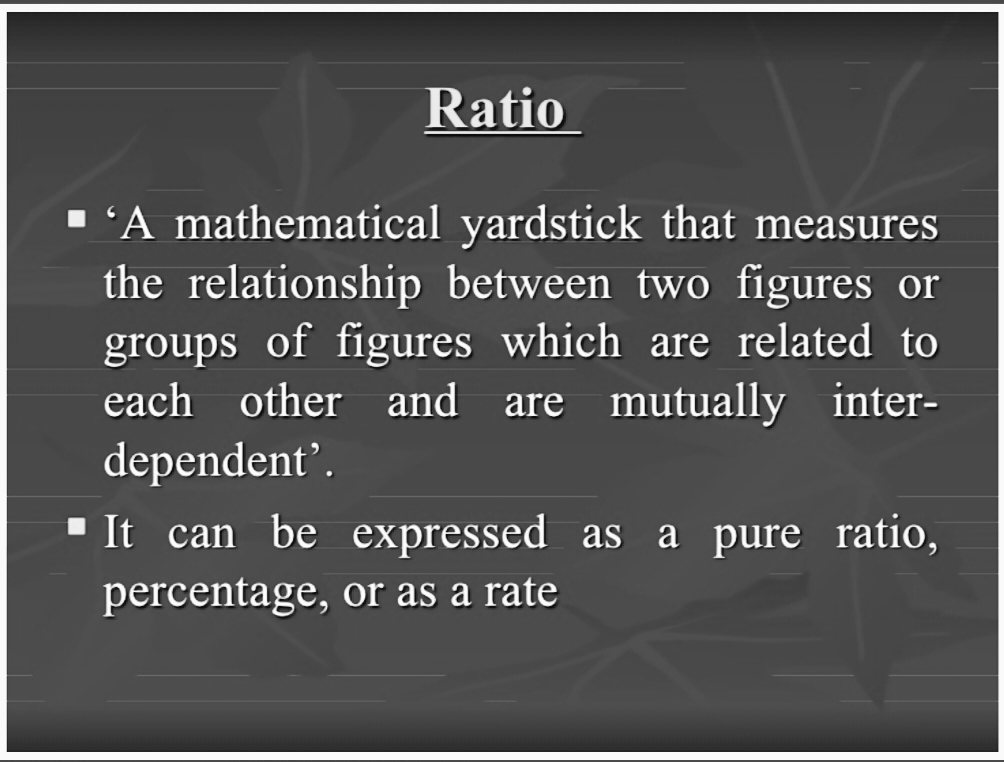 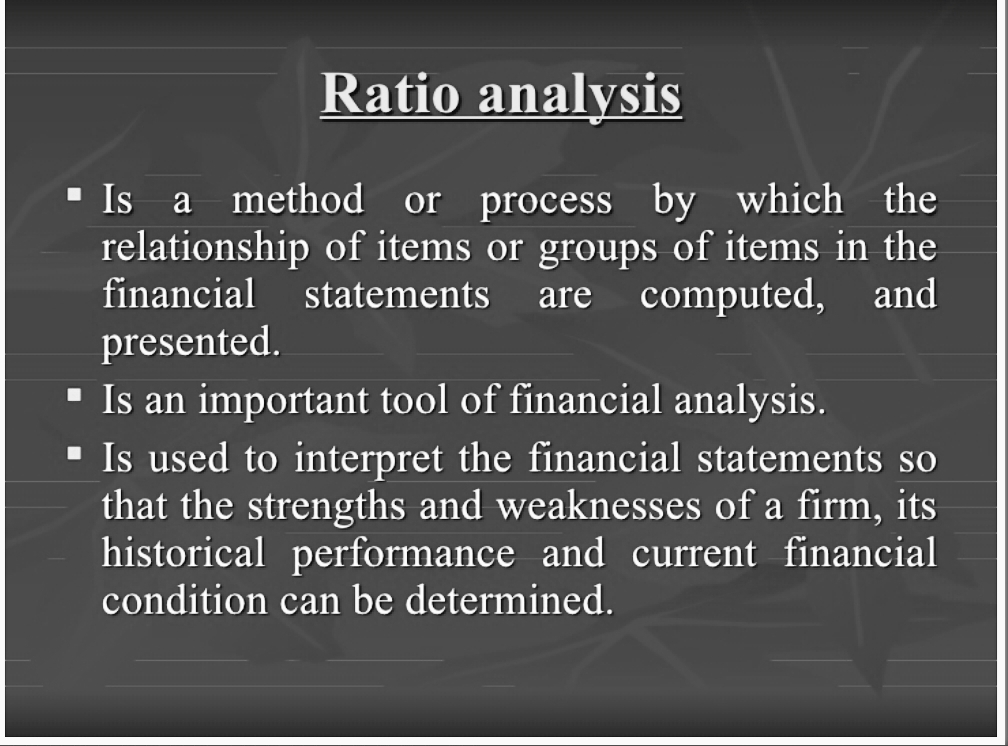 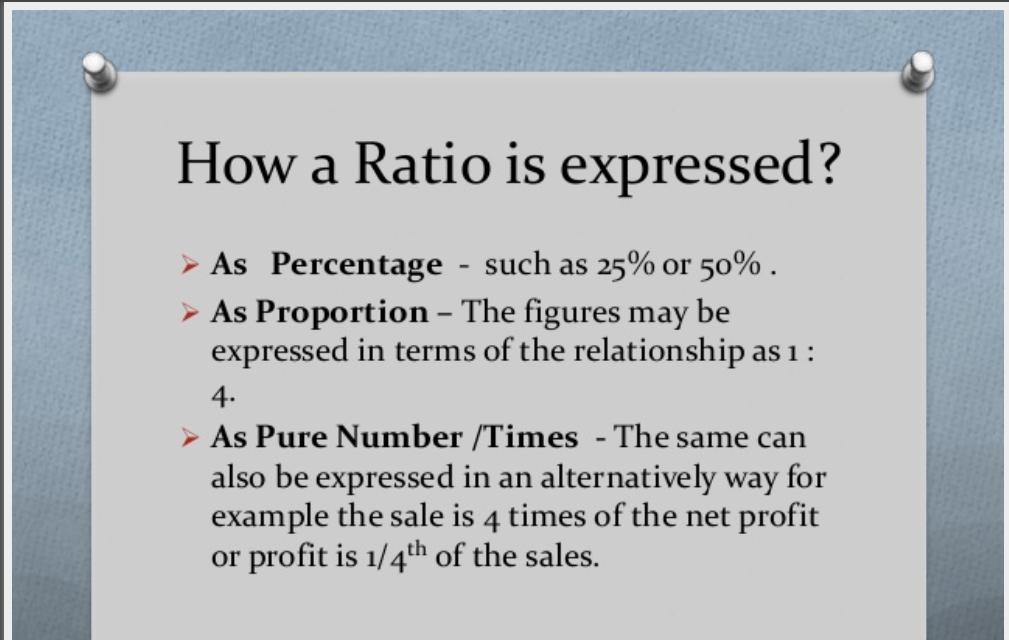 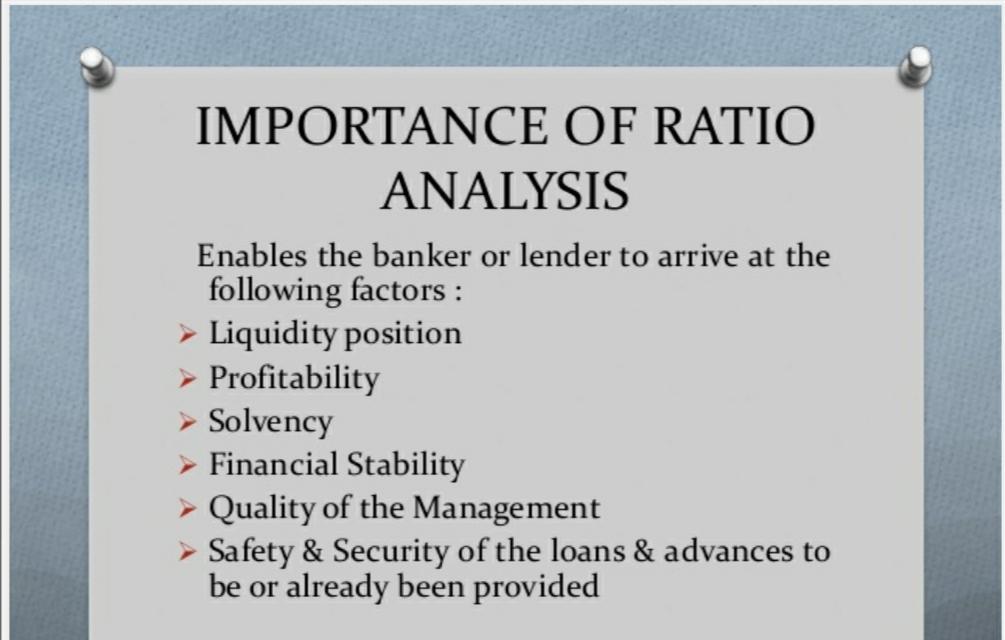 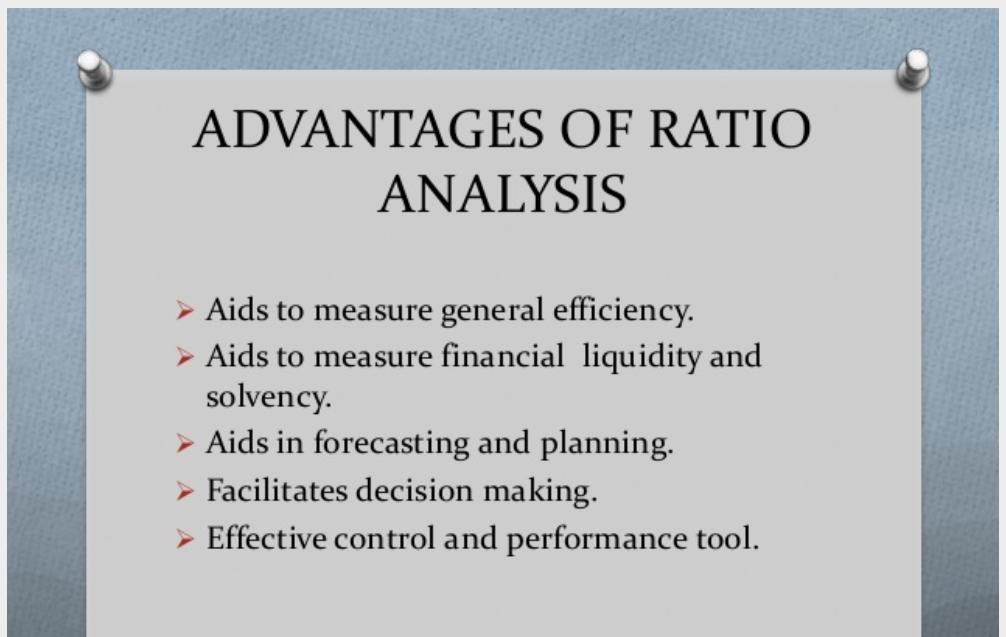 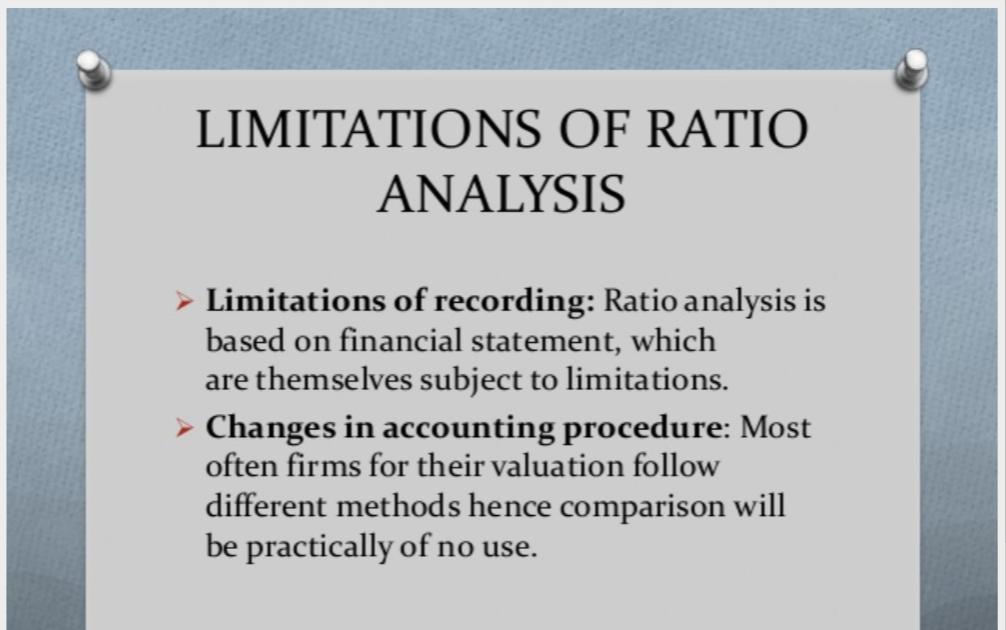 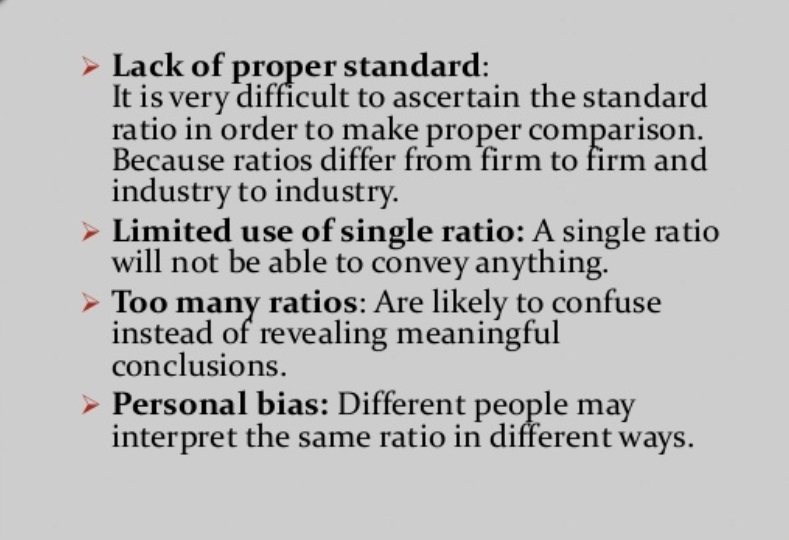 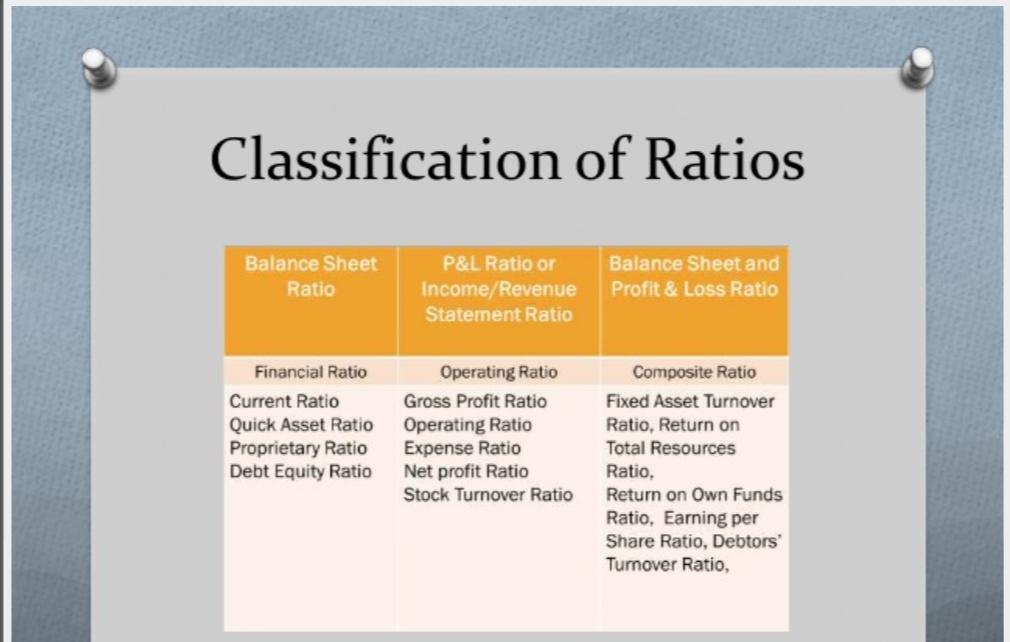 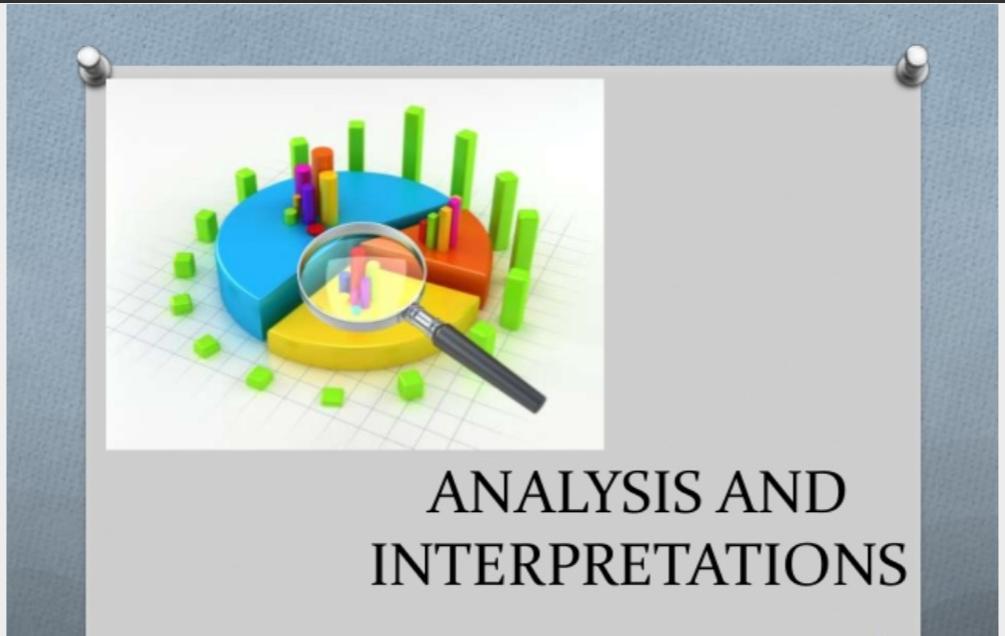 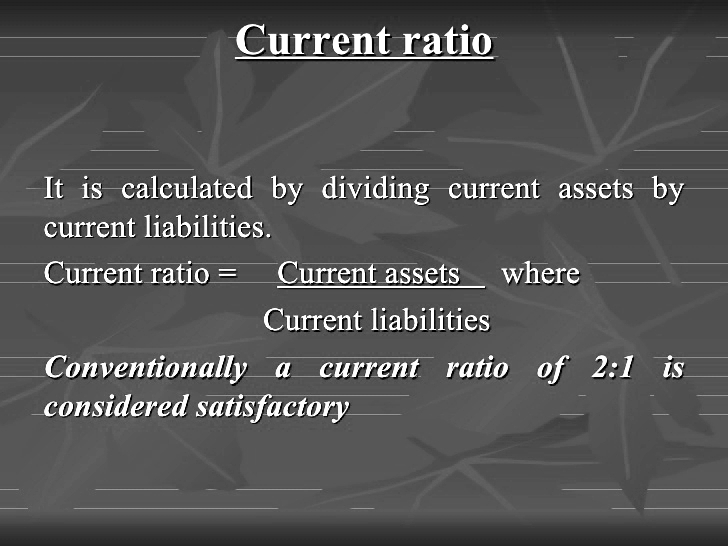 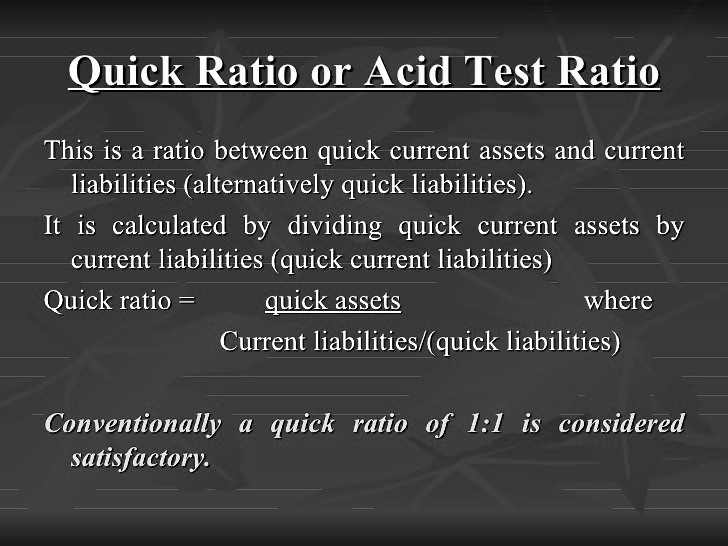 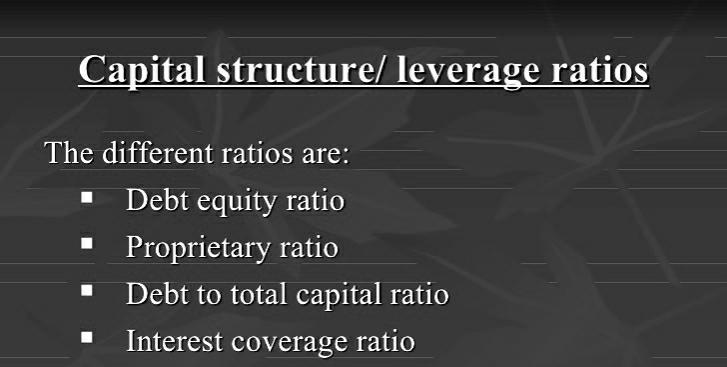 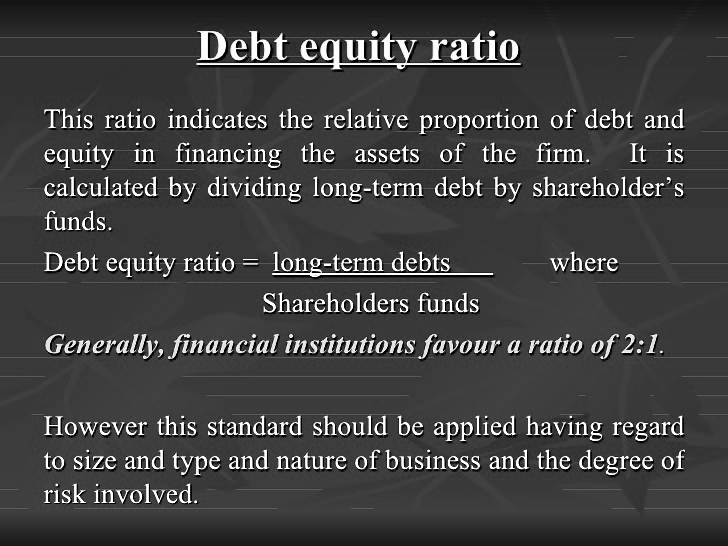 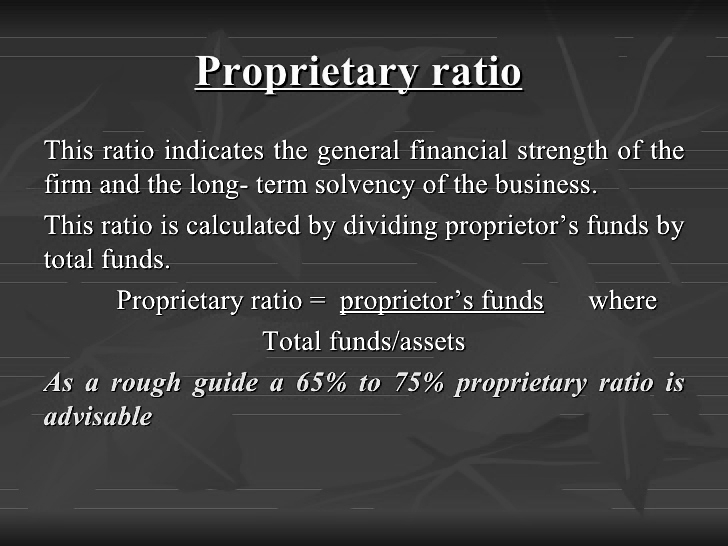 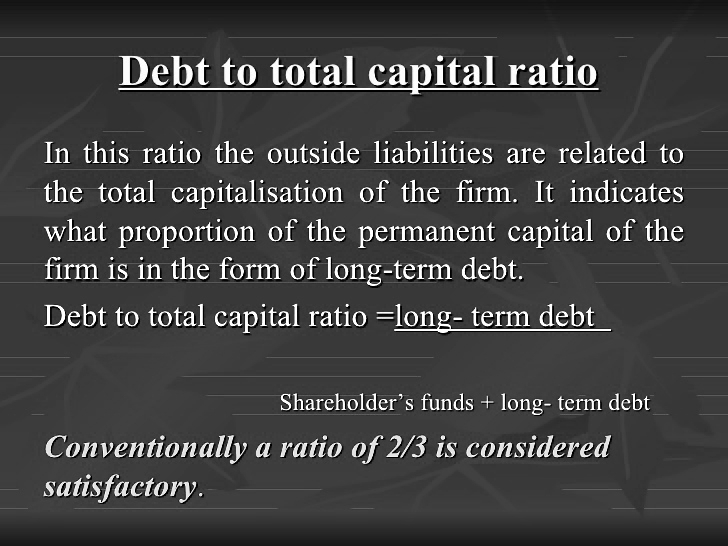 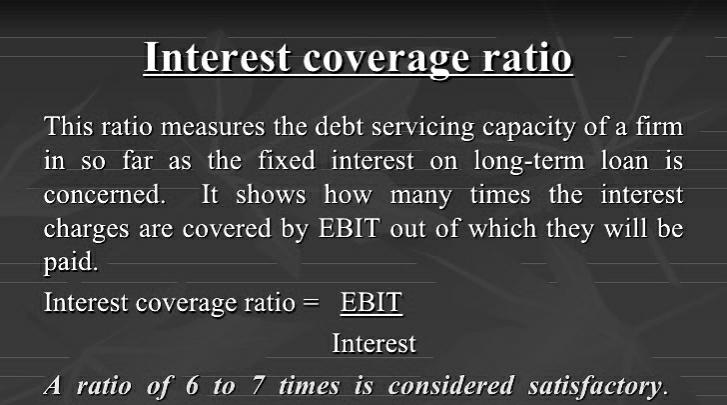 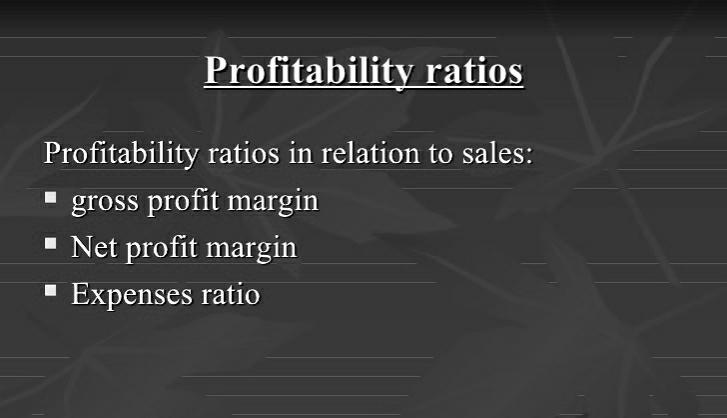 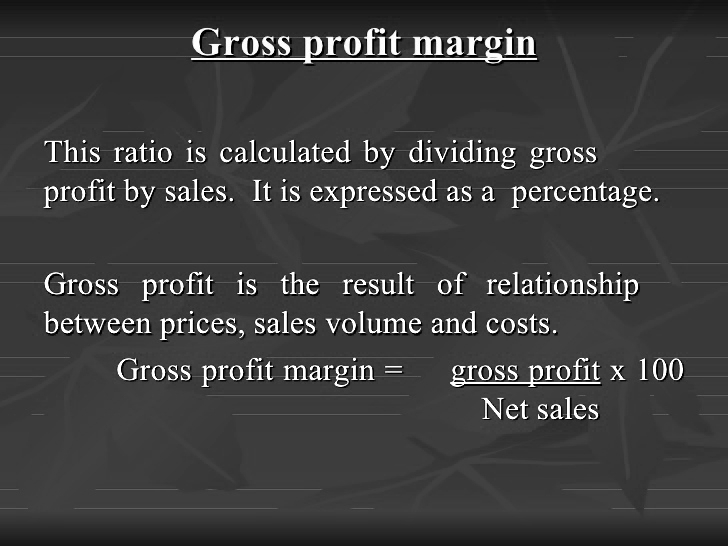 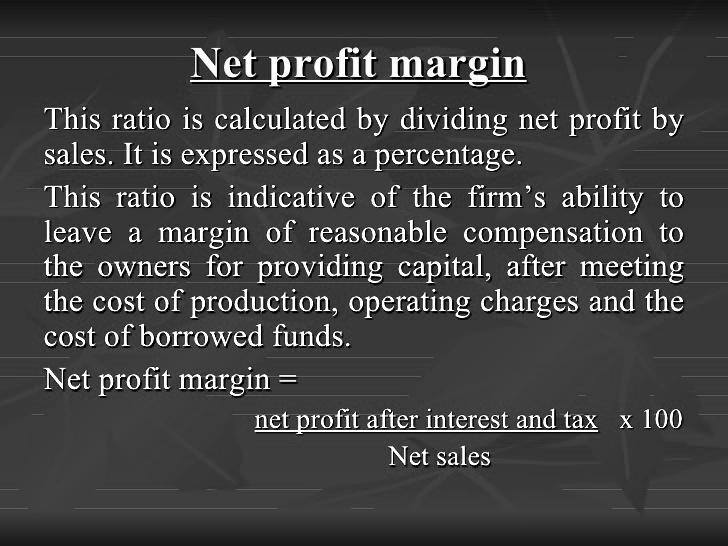 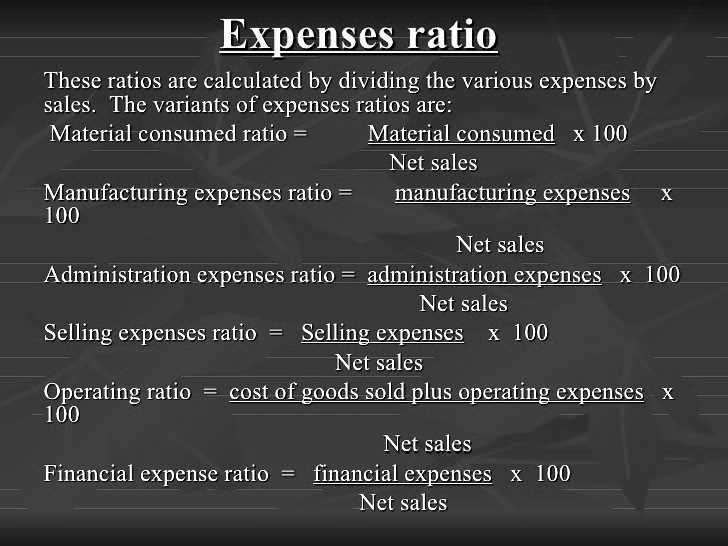 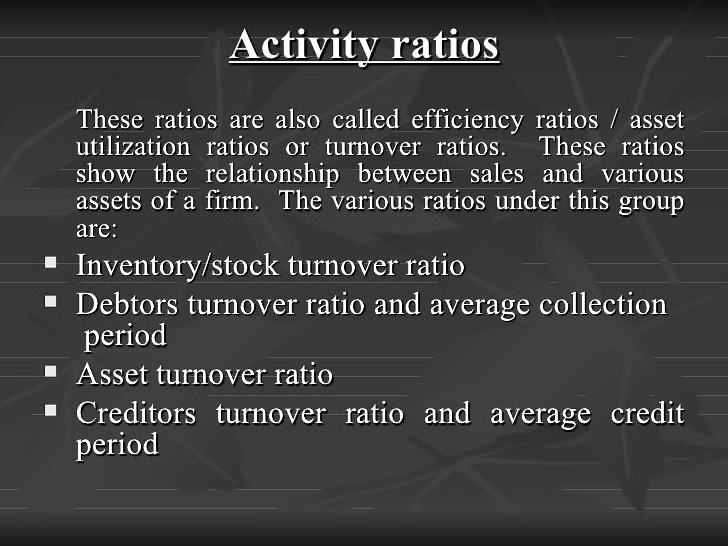 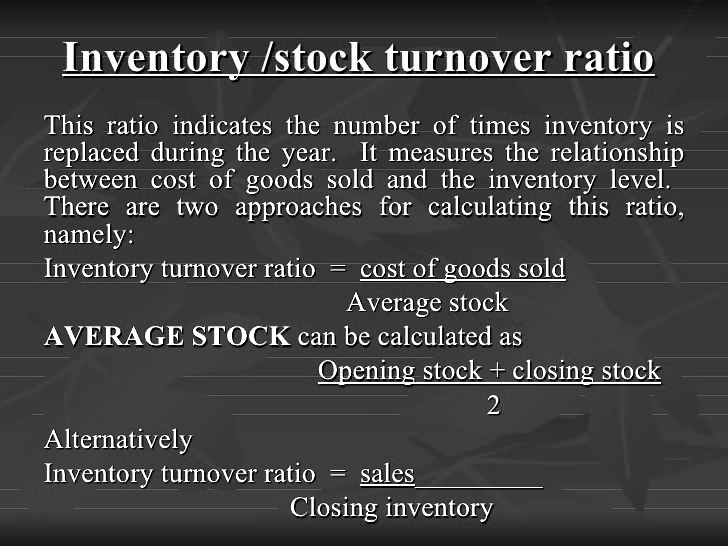 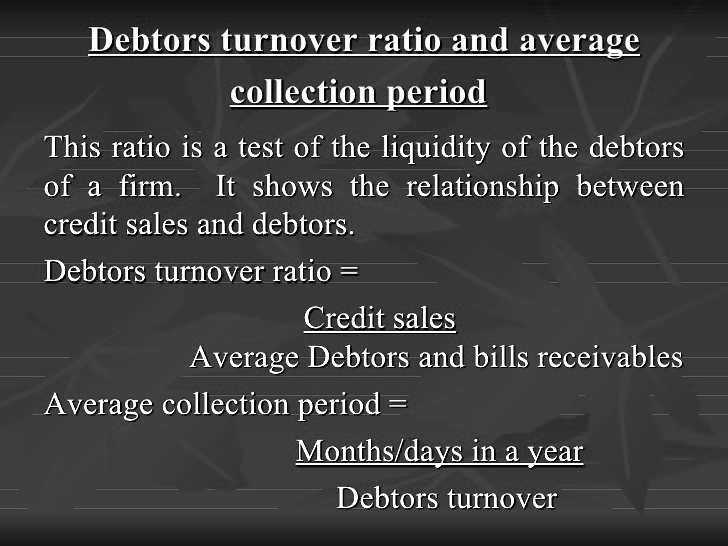 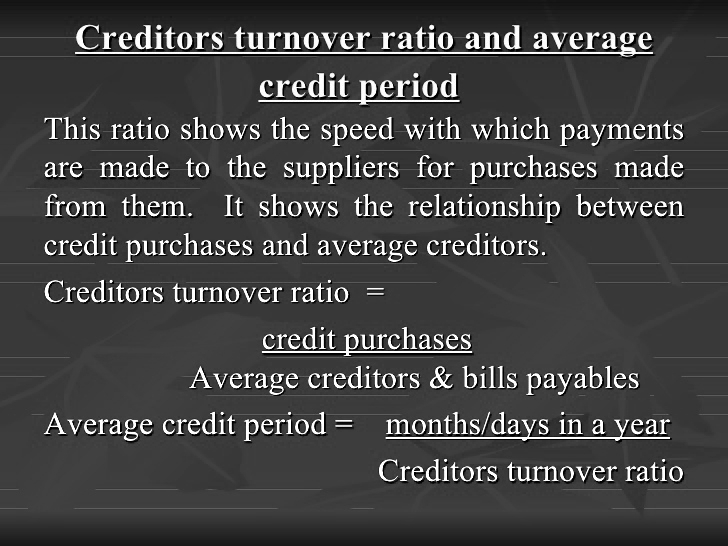 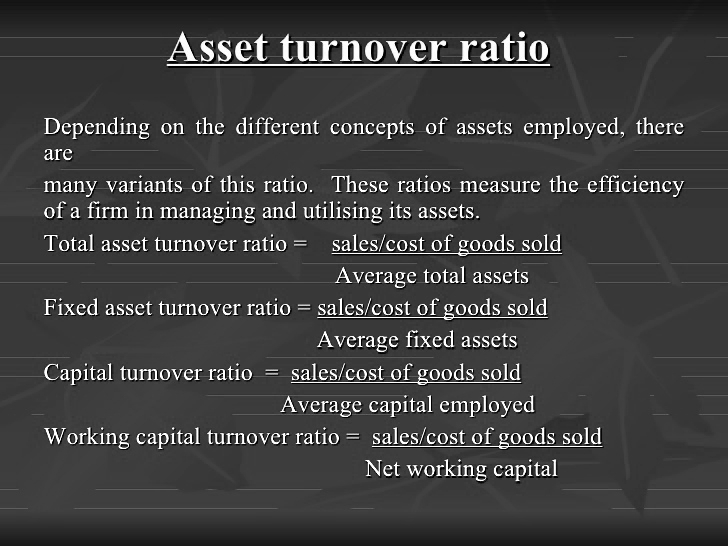 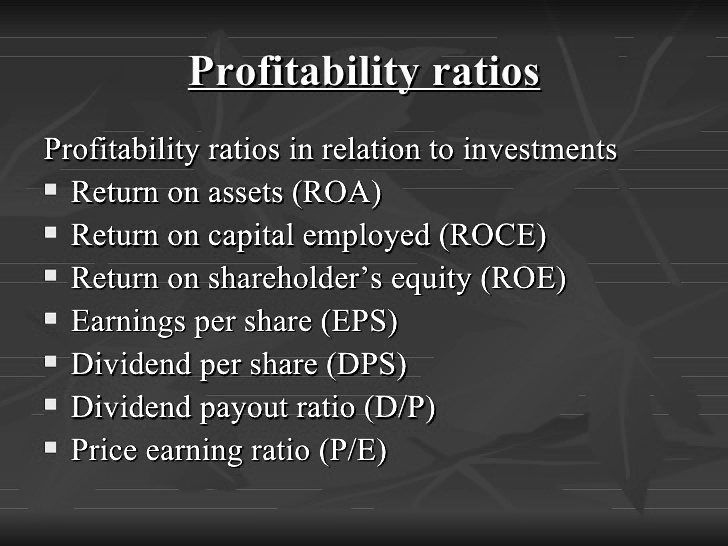 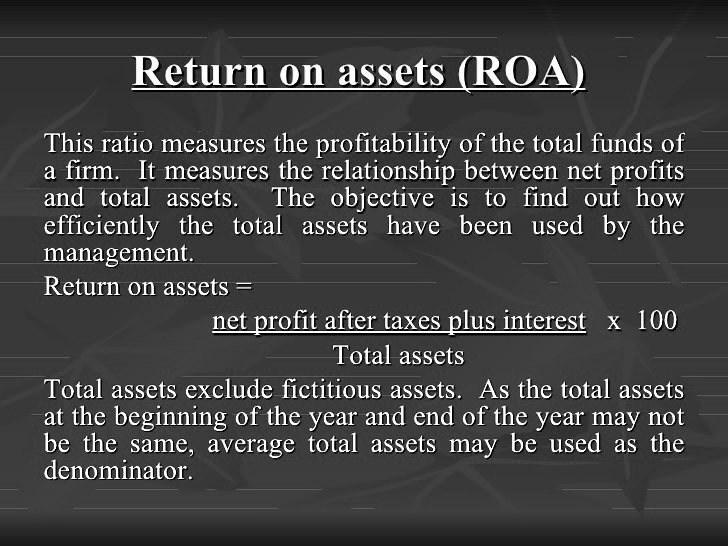 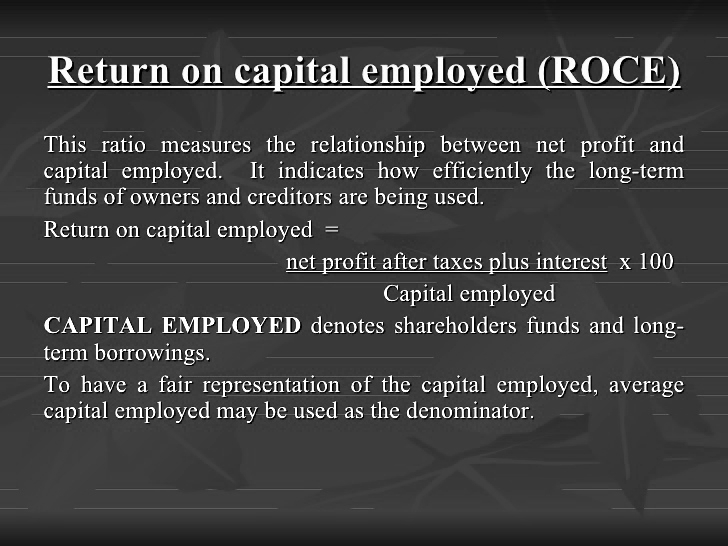 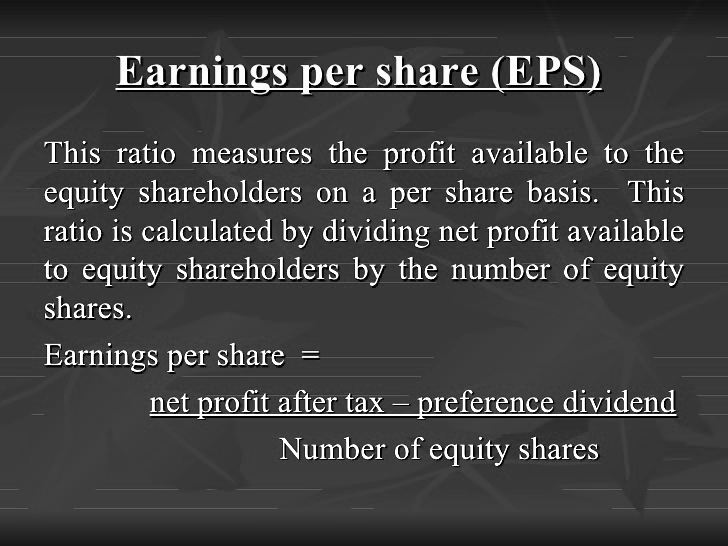 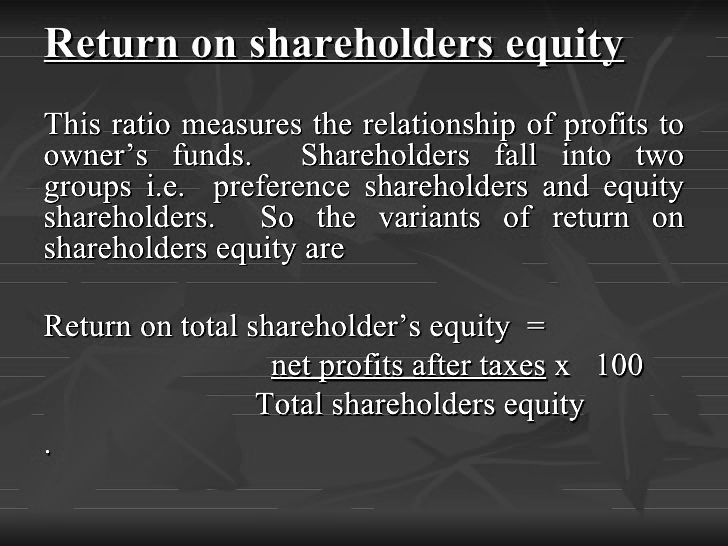 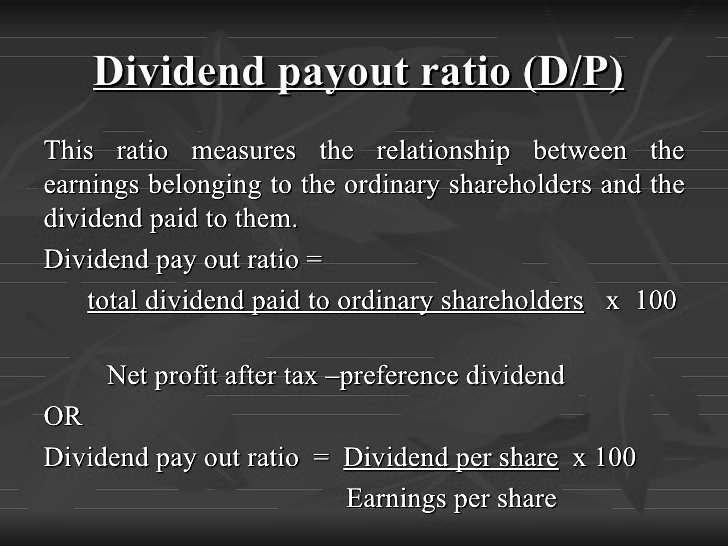 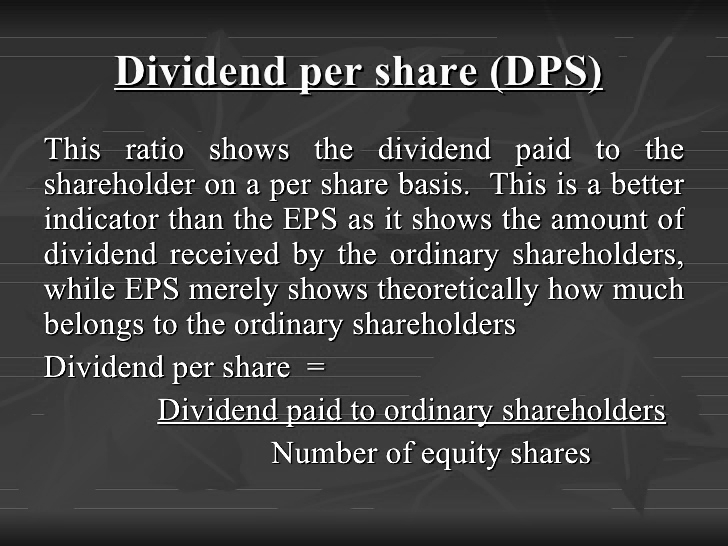 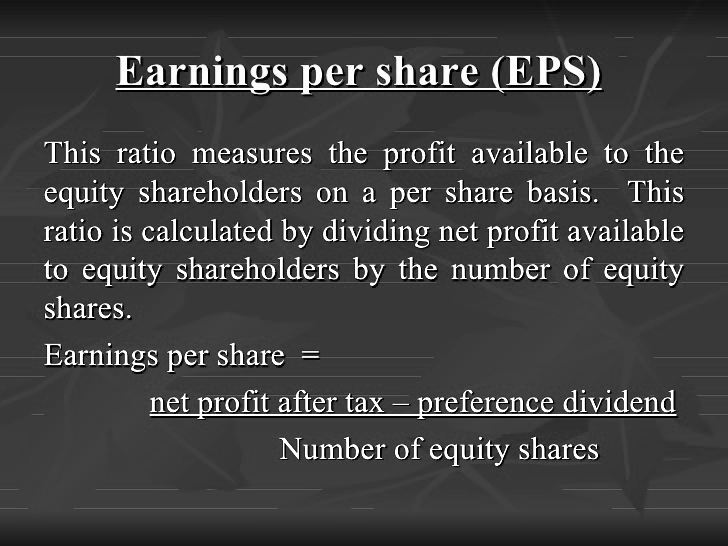 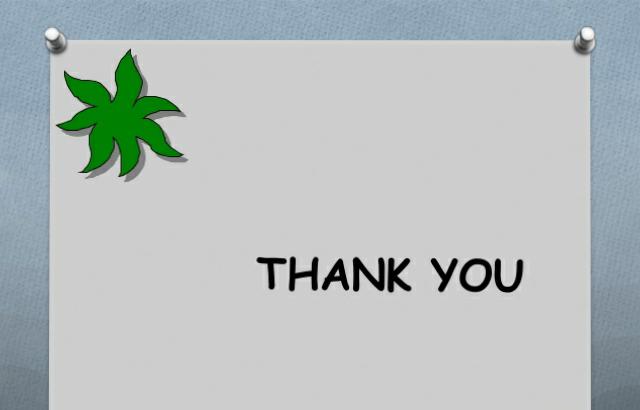